From a ‘replication crisis’towards a ‘credibility revolution’
osf.io/jvbwu
James Montilla DobleUNIVERSITY OF THE PHILIPPINES DILIMANPHILIPPINE RESEARCHERS FOR OPEN SCIENCE (PROSCIENCE)
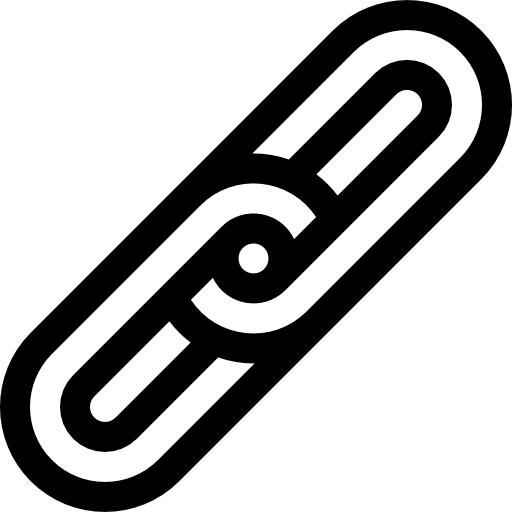 @lysanderjames
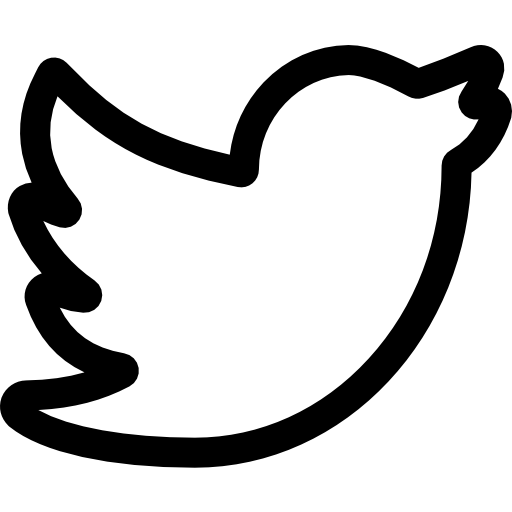 cmdoble@up.edu.ph
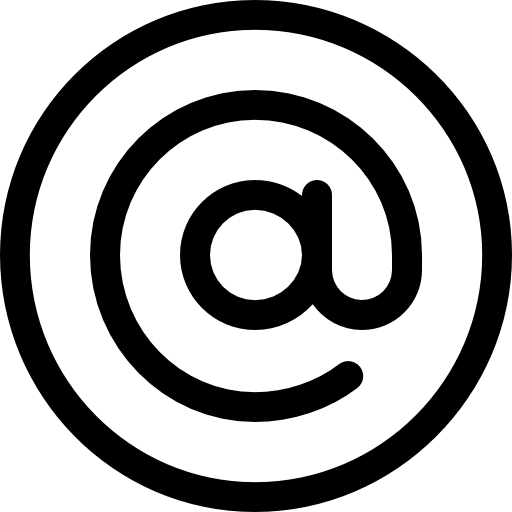 Talk outline
The reproducibility crisis
The producibility crisis in the Philippines
The impact of a (re)producibility crisis
Towards a credibility revolution
The reproducibility crisis
in psychology
Reproducibility
The ability of a researcher to repeat their own work or the work of another researcher (replication)
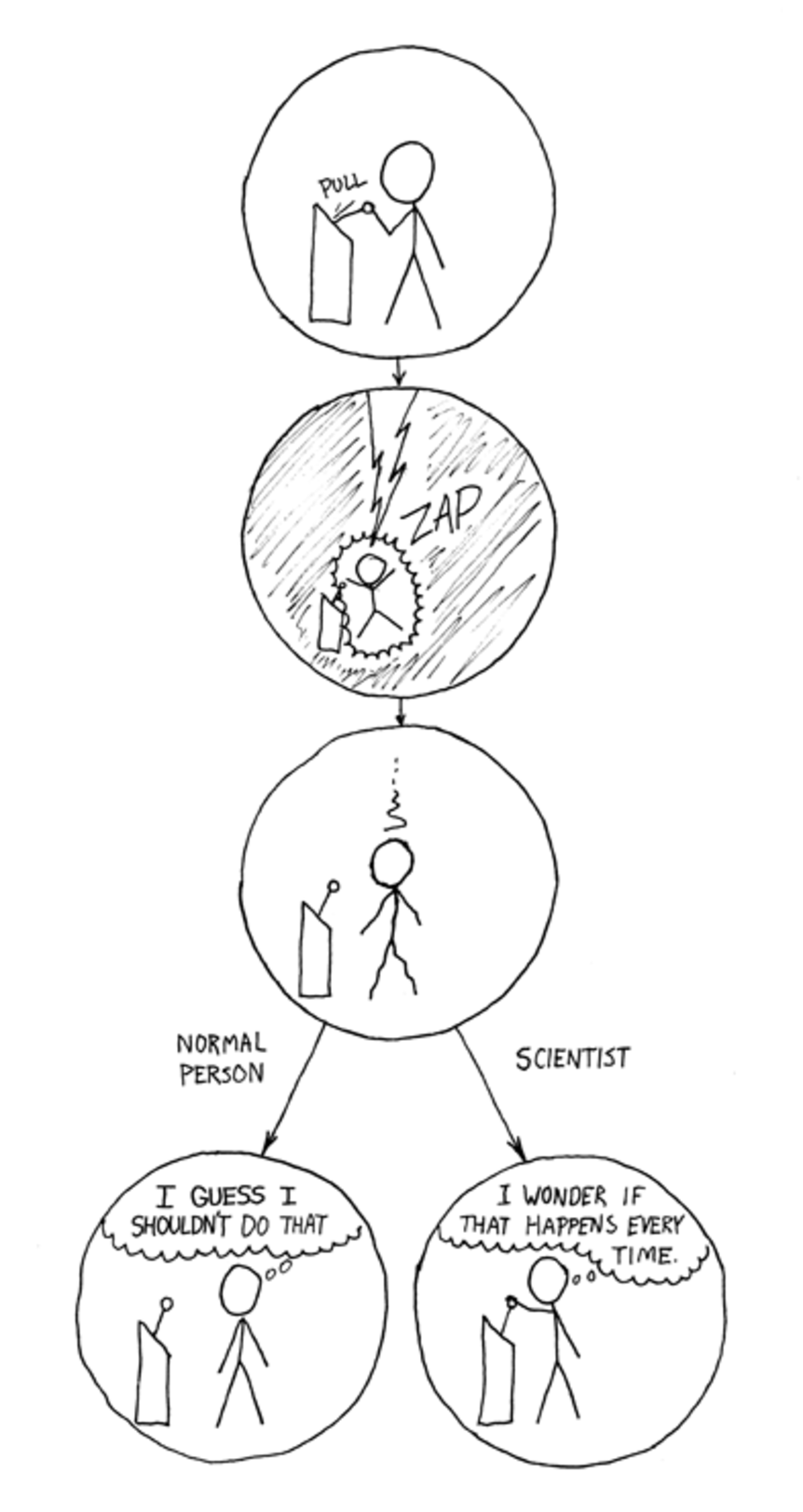 https://xkcd.com/242/
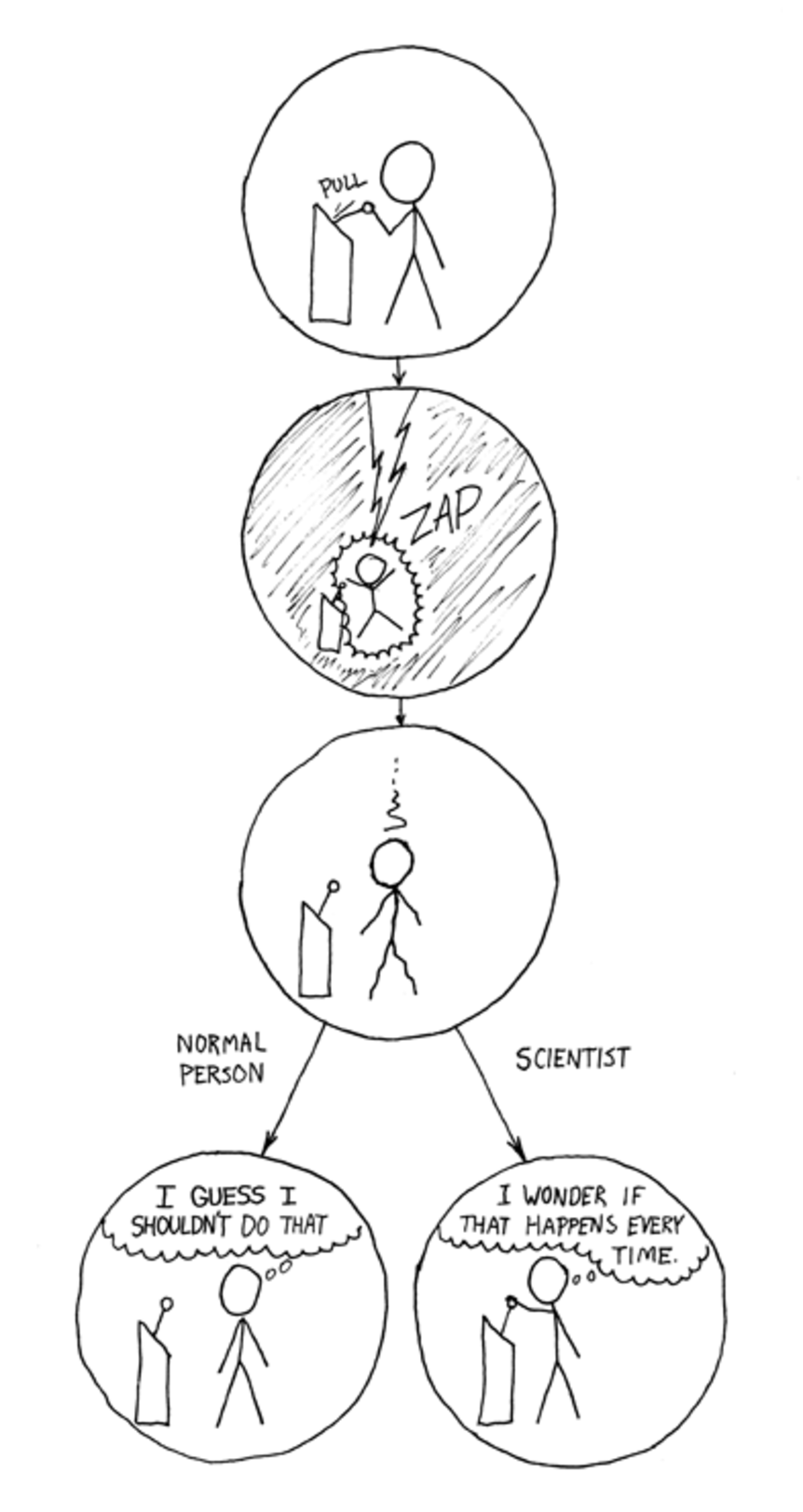 https://xkcd.com/242/
The scientific method
(Munafo et al., 2017)
Lack of replications
Bias
Only reporting or publishing studies with “significant” results (file drawer effect, publication bias)
Small sample sizes
Changing hypotheses to match results (HARK-ing)
Threats to the scientific method
Poor quality control
Collecting and analyzing data until results are “significant” (cherry picking, p-hacking)
(Munafo et al., 2017)
[Speaker Notes: Lack of replications]
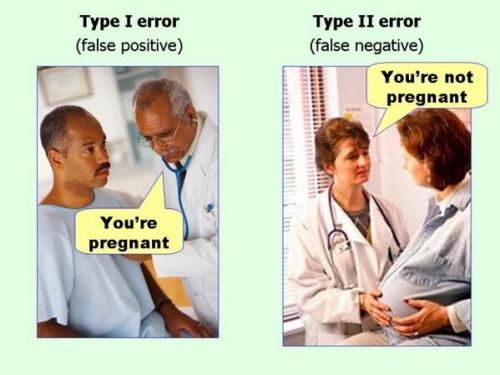 (Simmons et al., 2011)
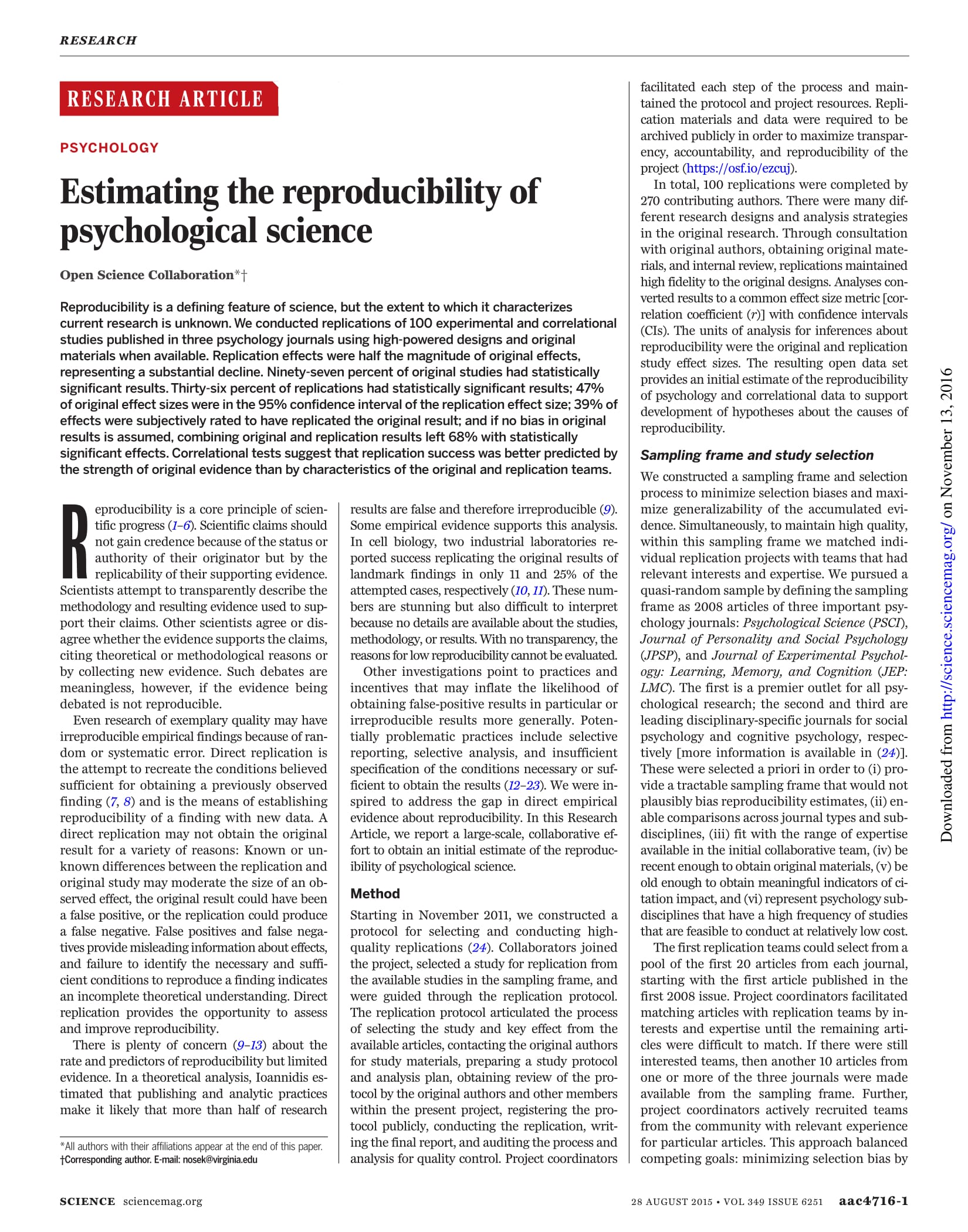 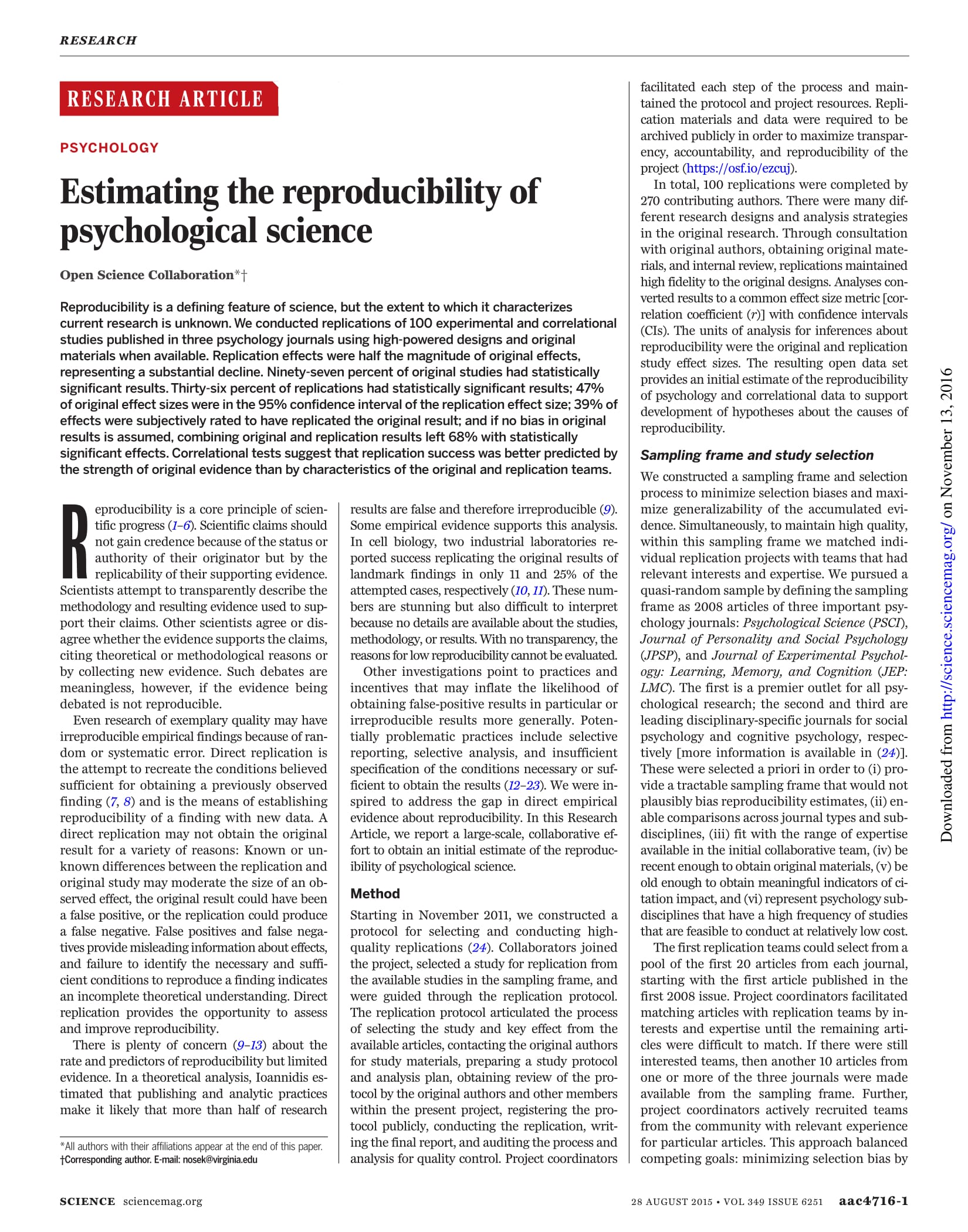 (OSC, 2015)
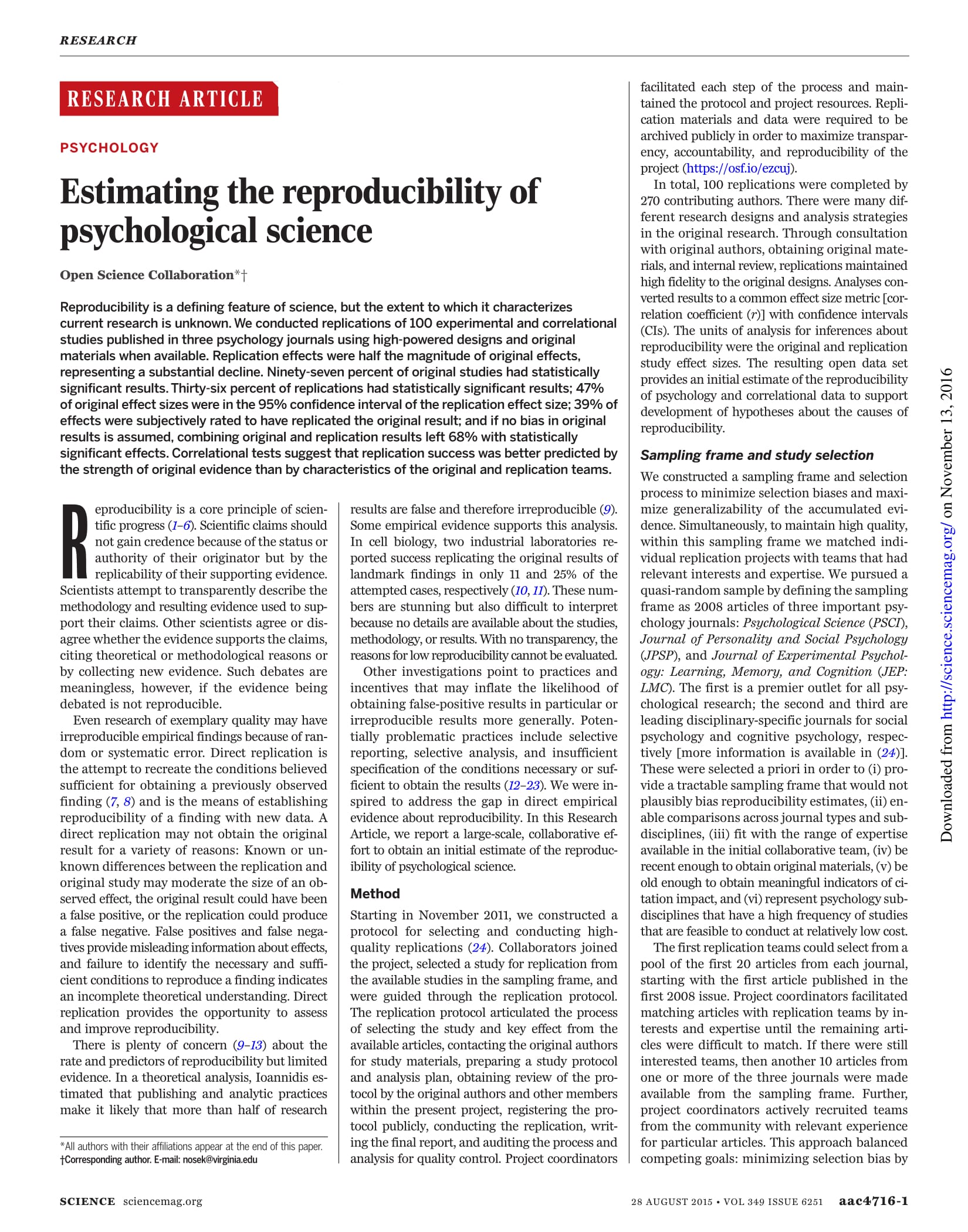 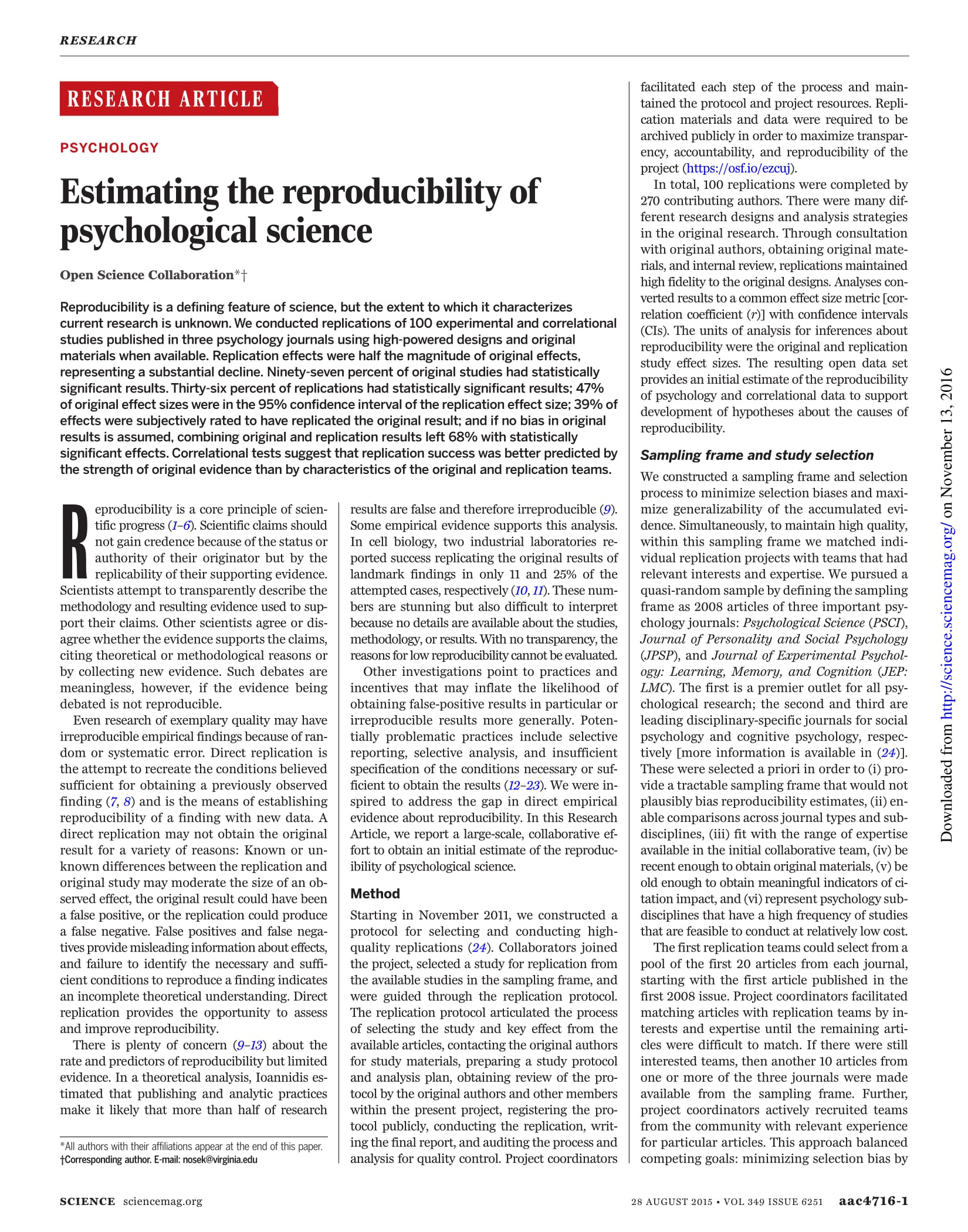 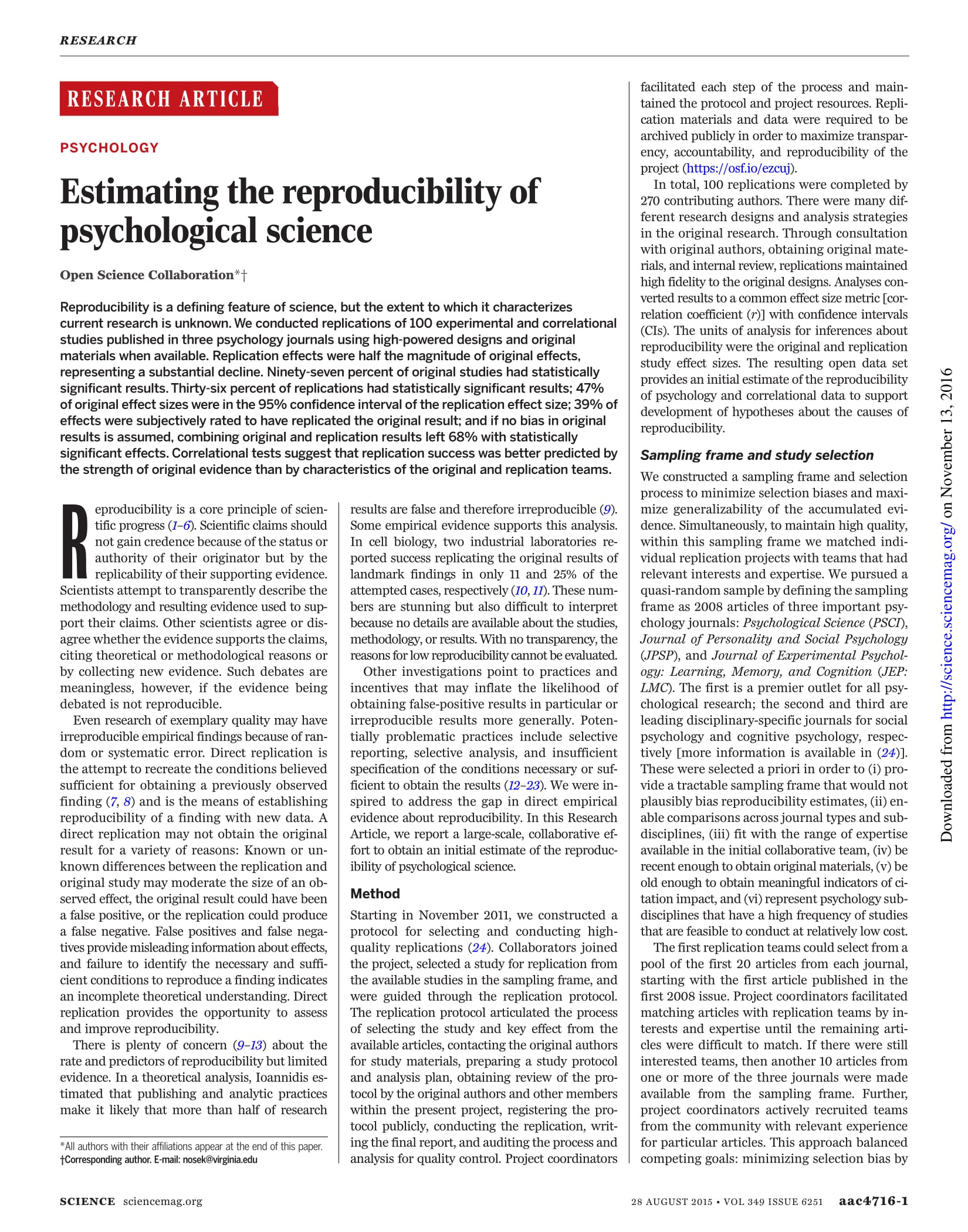 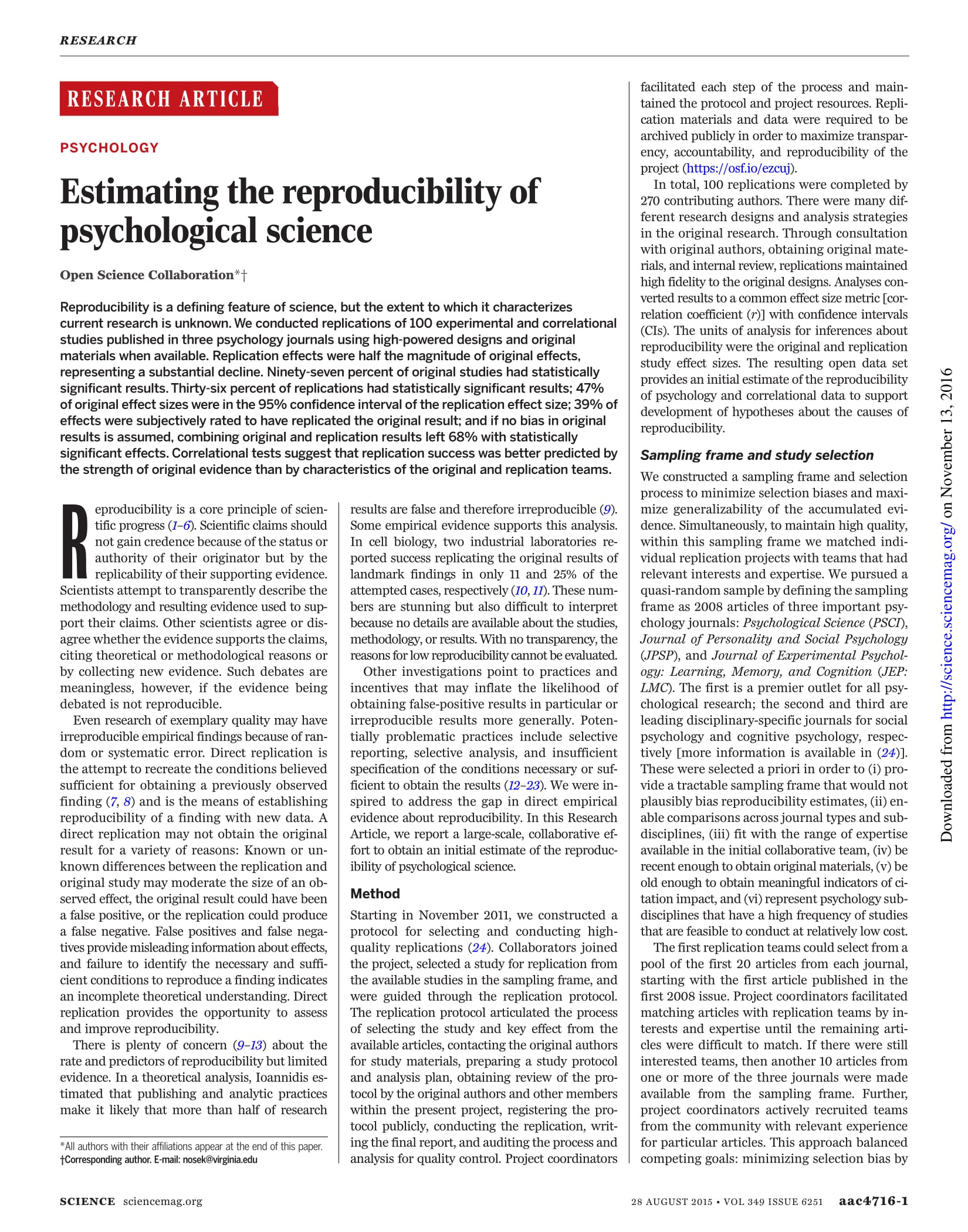 [Speaker Notes: Ask audience]
Cumulative replication evidence
RP: Psychology (2015)	36 of 100 (36%)
Many Labs 1	 (2014)		10 of 13 (77%)
Many Labs 2 (2018)		14 of 28 (50%)
Many Labs 3 (2016)		3 to 10 (30%)
Nature/Science (2018)	13 of 21 (62%)
(COS)
The producibility crisis
in the Philippines
The state of psychology researchin the Philippines
Most psychology research publications are descriptive(Bernardo, 1997)
“Absence of a research culture”
Lack of resources
Attitudes towards research
Extends to Philippine higher education institutions(Salazar-Clemeña & Almonte-Acosta, 2007)
Questionable research conduct
Low research competence and efficacy
Negative attitudes towards research
Lack of resources
Misconceptions about science and research
Low research producibility
(Montilla Doble et al., 2018)
The impact 
of a (re)producibility crisis
Cumulative replication evidence
RP: Psychology (2015)	36 of 100 (36%)
Many Labs 1	 (2014)		10 of 13 (77%)
Many Labs 2 (2018)		14 of 28 (50%)
Many Labs 3 (2016)		3 to 10 (30%)
Nature/Science (2018)	13 of 21 (62%)

Average replication rate oflarge-scale replication projectsin psychology			76 of 172 (44%)
(COS)
Cumulative replication evidence
Economics (2015)		22 of 67 (33%)
Exp’l economics (2016)	11 of 18 (61%)
Exp’l philosophy (2018)	28 of 40 (70%)
Microarray gene expressionanalysis (2009)		8 of 18 (44%)
Oncology and cardiovascularmedicine (2011)		14 of 67 (20%)
RP: Cancer Biology*		(mixed results)
(COS)
What happened? (Baker, 2016)
Publish-or-perish culture
Only reporting or publishing studies with “significant” results (file drawer effect, publication bias)
Poor research design
Insufficient oversight (mentoring, peer review)
Unavailable data and materials used for data collection and analysis (closed science)
Fraud
[Speaker Notes: Narrow down]
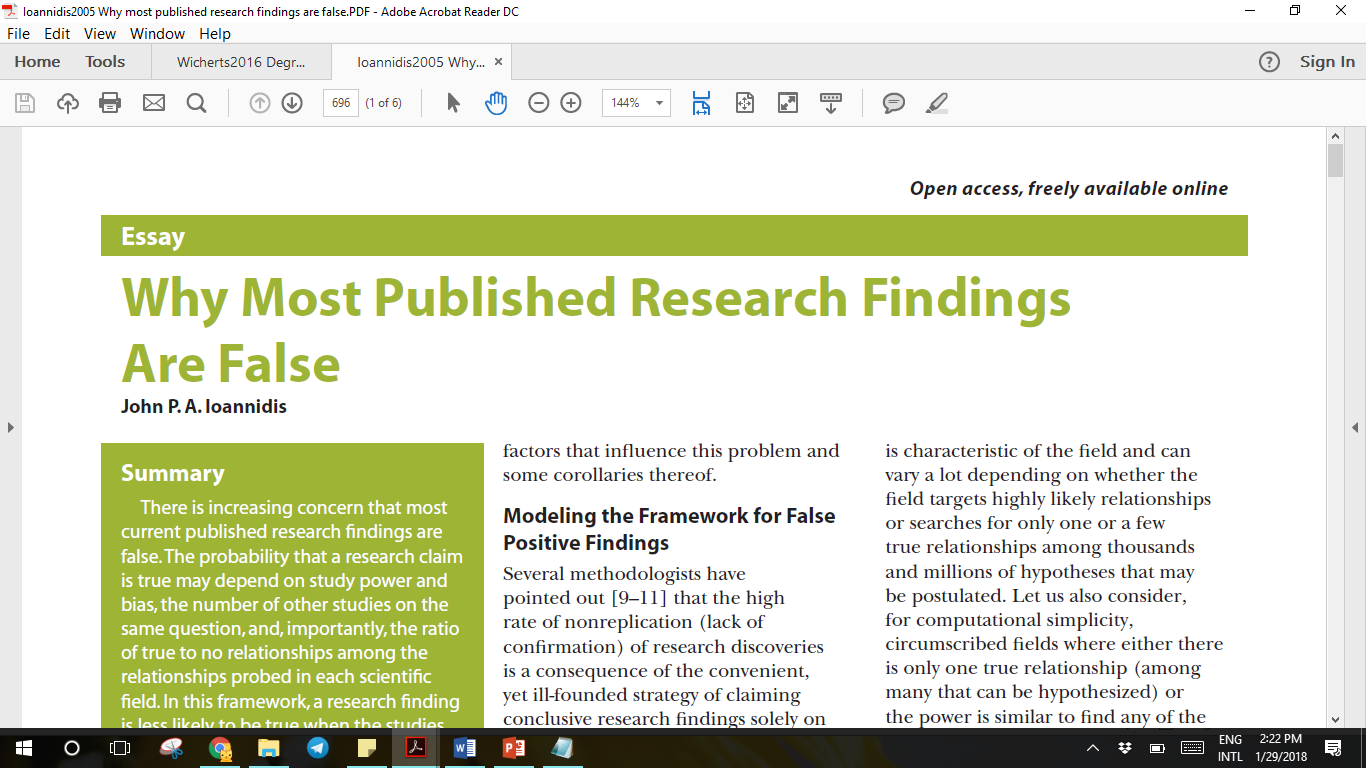 Published in 2005 at PLoS Medicine
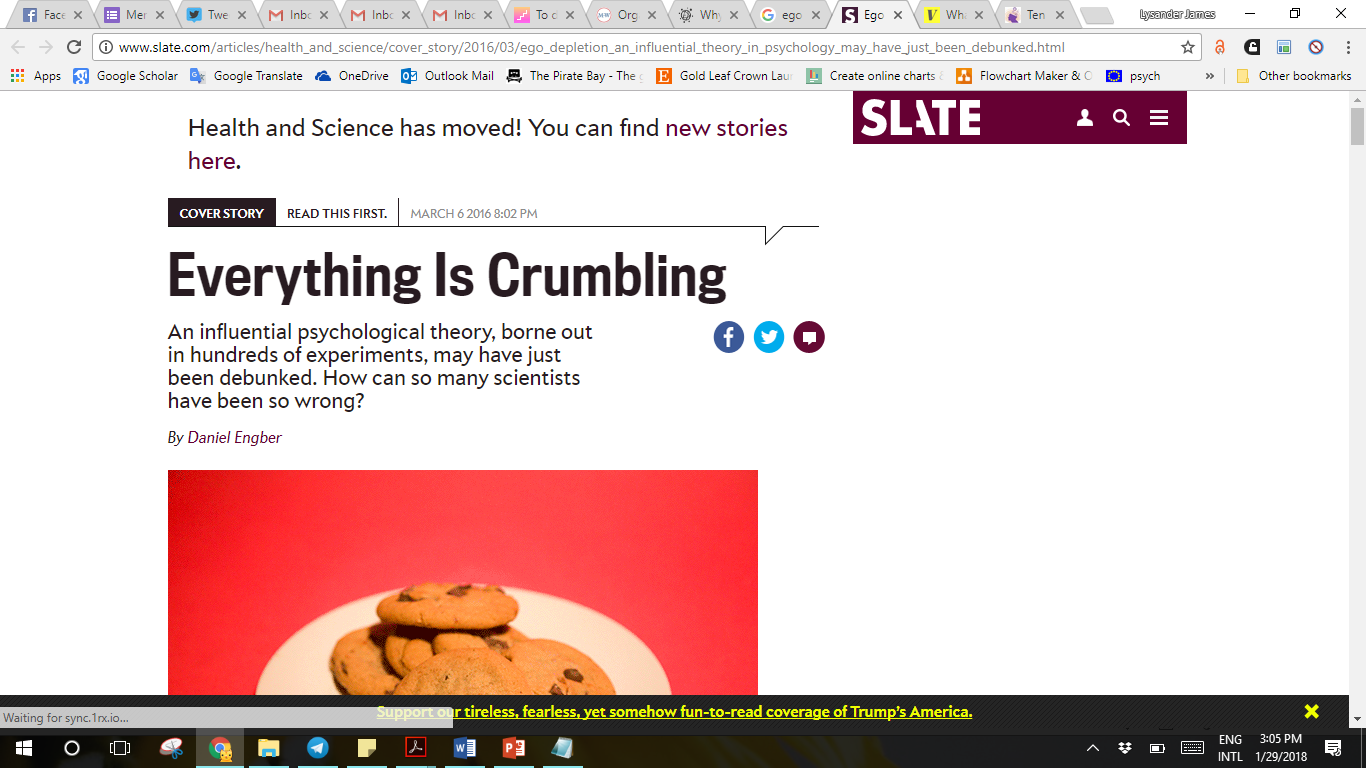 Published in 2016 at Slate
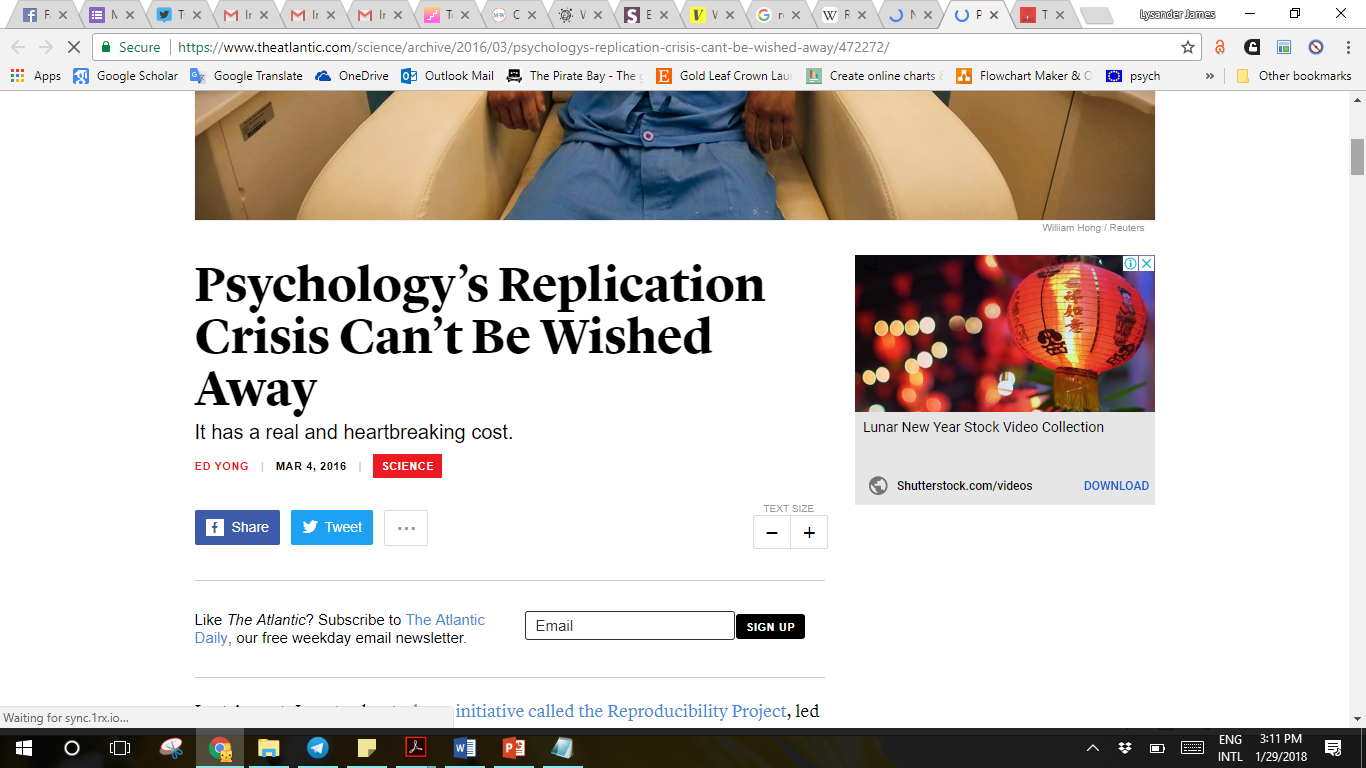 Published in 2016 at The Atlantic
Towards a
credibility revolution
How should we consume, produce, and teach research?
Has the effect demonstrated in the study been replicated? (curatescience.org)
Is the study pre-registered? (cos.io/prereg)
Take note of sample sizes, p-values, and effect sizes
(Chopik et al., 2018)
More robust design
Better understanding and teaching of statistics
Better mentoring
More within- and external-lab validation
Incentives for better practice and formal reproduction
Journals enforcing standards (cos.io/our-services/top-guidelines)
(Baker, 2016)
Increase psychology students’ research competence and efficacy
Instill and enforce:
Ethical research conduct
Positive attitudes towards research
Better understanding of research and science
(Montilla Doble et al., 2018)
[Speaker Notes: Increase psychology students’ research competence and efficacy
Research design and methods curricula
Mentoring opportunities
Continuing education]
How else can we improve overall (re)producibility and make psychological science better and more credible?
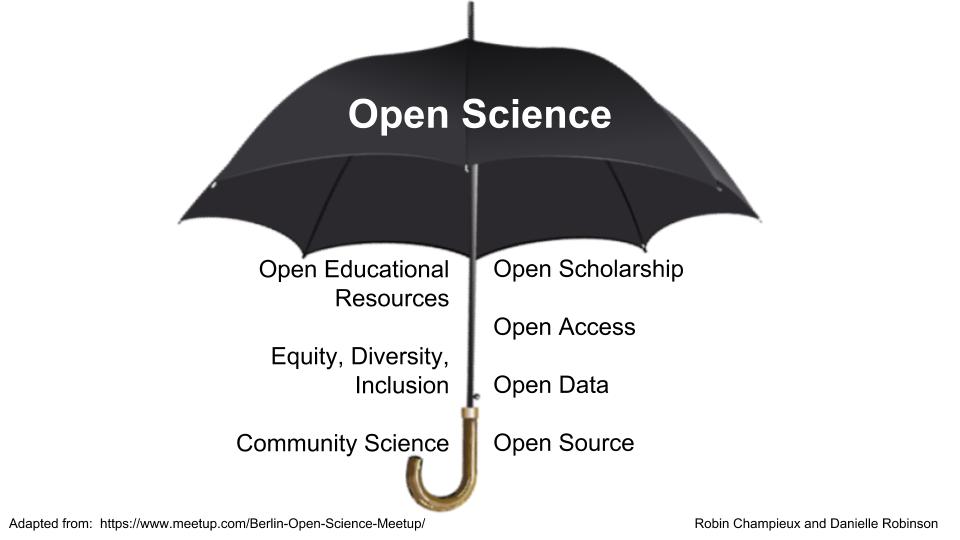 The open science umbrella (Robinson, 2018)
Lack of replications
Bias
Only reporting or publishing studies with “significant” results (file drawer effect, publication bias)
Small sample sizes
Changing hypotheses to match results (HARK-ing)
Threats to the scientific method
Poor quality control
Collecting and analyzing data until results are “significant” (cherry picking, p-hacking)
(Munafo et al., 2017)
[Speaker Notes: Lack of replications]
Registering the study/analysis before data collection (pre-registration)
Pre-prints

Two-stage peer review (Registered reports)
Team and open science
Pre-registration
Pre-registration

Reporting and protocol checklists
Initiatives / possible solutions for reproducible science
Team and open science
Pre-registration
(Munafo et al., 2017)
[Speaker Notes: Link]
Questionable research conduct
Low research competence and efficacy
Negative attitudes towards research
Lack of resources
Misconceptions about science and research
Low research producibility
(Montilla Doble et al., 2018)
Questionable research conduct
Low research competence and efficacy
Negative attitudes towards research
Collaborative laboratory networks
Pre-print sharing
Science communication
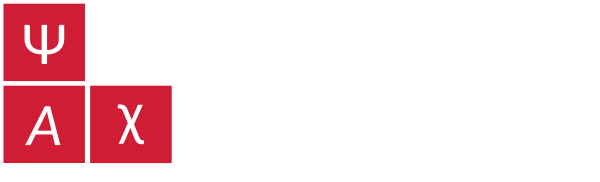 Lack of resources
Open science practices
Open science practices
Misconceptions about science and research
Low research producibility
Open access
Open materials, data, code
Collaborative laboratory networks
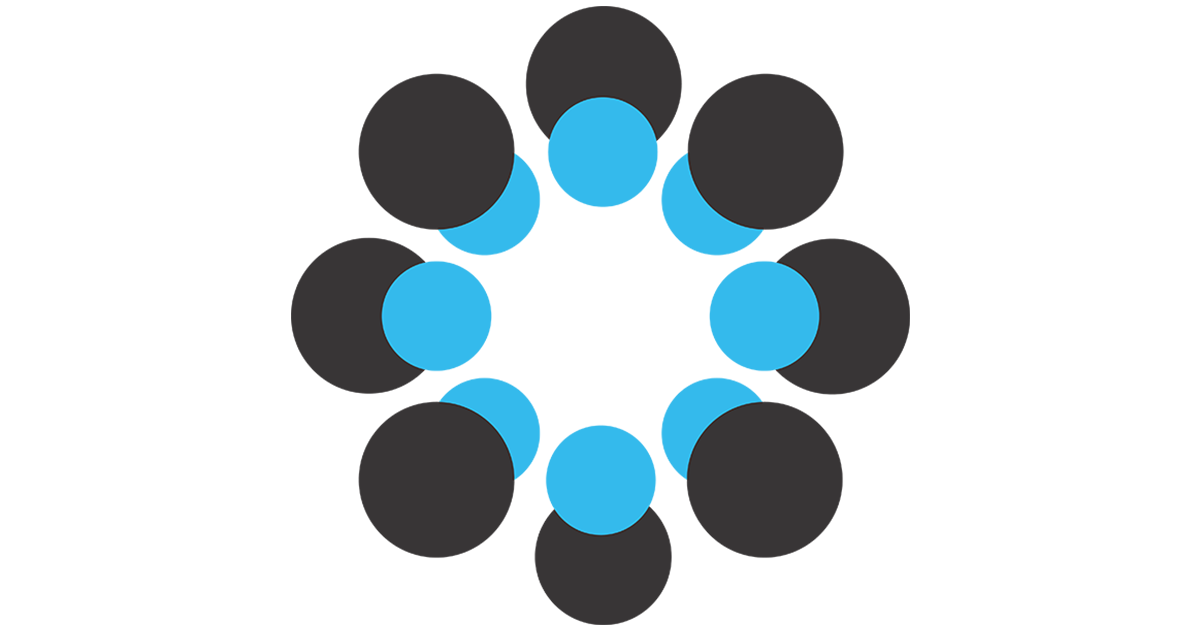 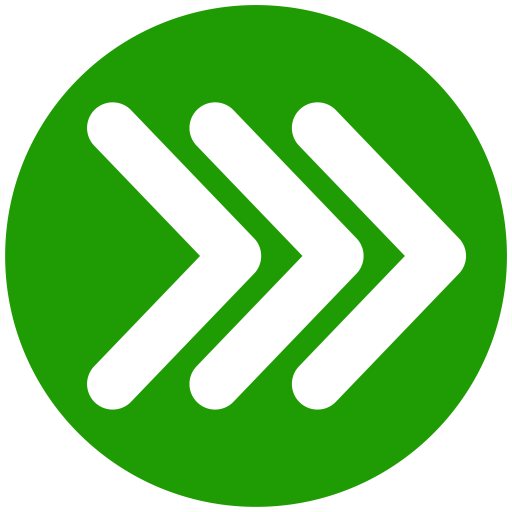 (Montilla Doble et al., 2018)
Lack of resources
Low research competence and efficacy
Open science practices
Betterteaching and consumption of research
High research (re)producibility
More credible psychological science
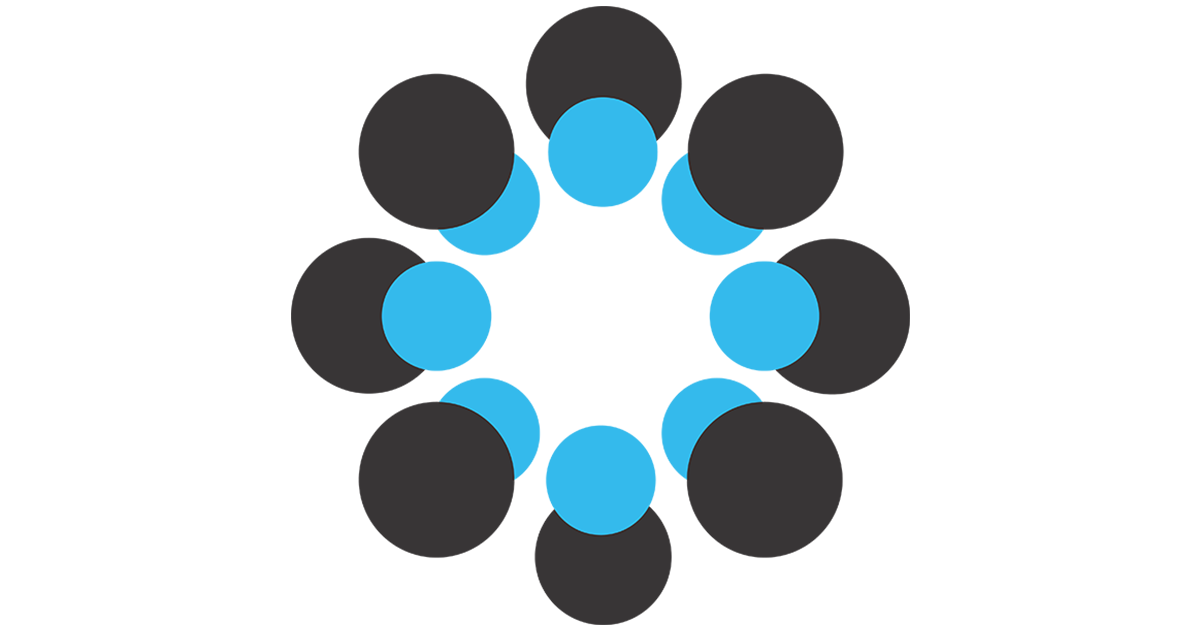 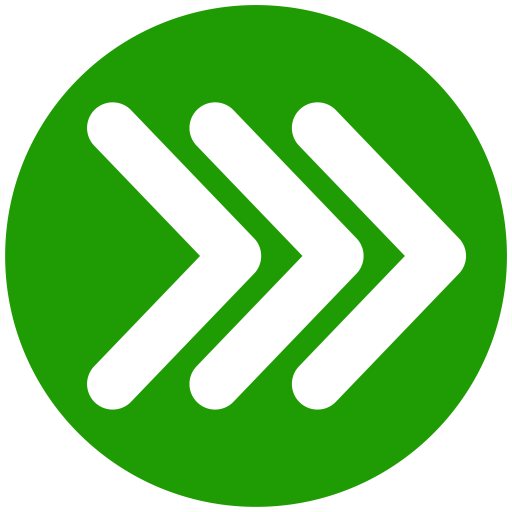 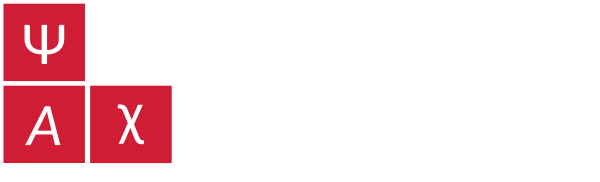 Low research competence and efficacy
Questionable research conduct
Negative attitudes towards research
Misconceptions about science and research
(and more)
From a ‘replication crisis’towards a ‘credibility revolution’
osf.io/jvbwu
James Montilla DobleUNIVERSITY OF THE PHILIPPINES DILIMANPHILIPPINE RESEARCHERS FOR OPEN SCIENCE (PROSCIENCE)
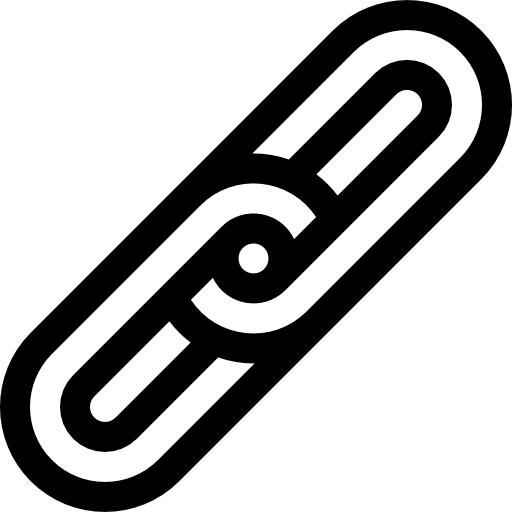 @lysanderjames
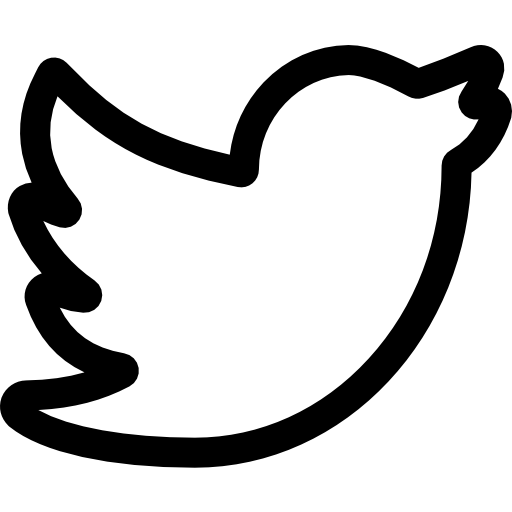 cmdoble@up.edu.ph
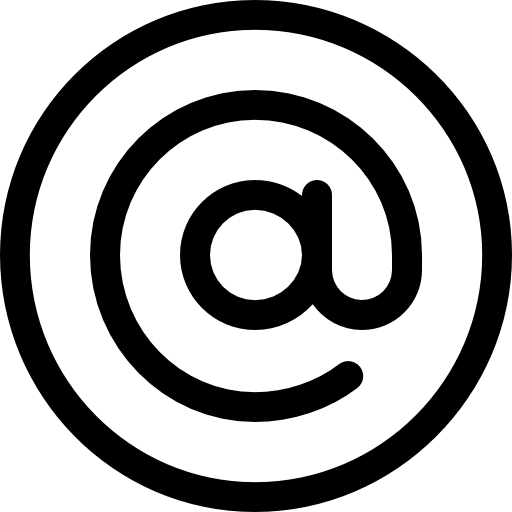